Existing Condition Baseline Programs & Codes and Standards
Armen Saiyan, P.E. – LADWP
Gary Cullen – Navigant

July, 2016
High Level Framing:Presentation Goals
2
Comments on C&S savings quantification methodology
What are potential sources of data to fill in gaps in current existing conditions baseline?
Potential use in IOU programs with AB802 conditions?
What measures would this facilitate?
How could this facilitate the measure-specific baseline and other “preponderance of evidence” questions asked by proposed decision?
July 28, 2016
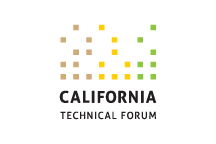 Presentation Overview
3
Objective: Seeking TF feedback on Conceptual approach of program implementation and methodology of quantifying C&S savings from incentive programs using existing conditions as baseline.
Background Summary
Update on LADWP program implementation
Methodology of quantifying incentive program “To Code” savings 
Summary of LADWP program results
Additional benefits of program administration
TF Feedback
July 28, 2016
Background Information
4
Recap of 2014 Conceptual Program implementation
Updates to method of C&S accounting using Potential Models based on data provided by Statewide C&S stakeholders
Recent CPUC Proposed Decision for statewide programs and C&S claims
July 28, 2016
Previous Conceptual Portfolio C&S Savings
5
July 28, 2016
Previous Conceptual Project Level and Incentive Program Framework
6
Two tiered accounting process with a dual baseline for all custom calculation projects
Two tiered incentive programs
Existing Baseline Consumption
Code compliant project receives
low tier incentive for project savings
Code Baseline Consumption
Beyond code project receives high tier incentive for total project savings
A requirement threshold of 5% above code at beginning of code cycle and potentially progress to 15% by end of code cycle depending on market uptake.
Proposed Consumption
July 28, 2016
Previous Conceptual Non-Participant Savings Calculation Methodology
7
Retrieve Information from Local Code Enforcement Agency on development quantities and project types.
An alternative for retrieving the proper information can be taken from the HERS database.
Modify Statewide C&S savings calculation methodology and distribute on a per SF basis.
Net out Participating Customers from total SF of development within service territory.
Distribute on a per SF basis SW C&S savings to appropriate development categories.
July 28, 2016
Problems with Implementation
8
The methods of quantifying savings from a project level basis are too tedious to produce results for scale.
For Participant savings; running calculations with dual baseline scenarios on a project by project basis essentially doubles custom calculation processing time. No automation solutions currently exist.
For Non-Participant savings; Publicly available building data is either not available, granular enough or formatted 
Both methods are very cumbersome approaches.
July 28, 2016
Updated Accounting of Portfolio C&S Savings
9
July 28, 2016
Actual Program Implementation of Existing Condition Incentive Program Framework
10
All custom calculation projects use existing condition as baseline 
Single Tiered Incentive Program uses total (to code and beyond code) savings as basis of incentive
Existing Baseline Consumption
Single Tier Incentive for total project savings


Application of  a hypothetical Code baseline would only apply to retrofit projects that result in a net increase in load and new construction.
Code Baseline Consumption
Proposed Consumption
July 28, 2016
Excerpts from CPUC Proposed Decision on Statewide Programs
11
R.13-11-005 ALJ/JF2/lil

Findings of Fact

11. Giving utilities energy savings credit against their goals for codes and
standards advocacy and also for programmatic activity would represent double
counting of savings credit.

15. Utilities should not be assigned or receive credit towards energy efficiency
savings goals for codes and standards advocacy.

19. Customer incentive design, in light of the change to default baseline
policy, should consider differential benefits of the above-code savings relative to
the to-code savings, and reflect those benefits in the payment structure.
July 28, 2016
Using Navigant’s ELRAM Potentials Model for Adjusting C&S Claim
12
LADWP claims savings from their efforts supporting C&S development

They utilize a method based on a pro-rated share of the allowed statewide C&S savings
However Navigant, in performance of its EM&V for LADWP, recognized the likelihood of double counting between the programmatic and C&S claims of energy savings due to the fact many LADWP programs utilize an early retirement strategy 
Navigant also recognized that the double counting would not eliminate the C&S savings, but only the portion coming from the program participants
July 28, 2016
Using Navigant’s ELRAM Potentials Model for Adjusting C&S Claim
13
Step 1: Utilize the IOU Method for identifying C&S initial claimed savings
The savings, as calculated for SCE by sector are pro-rated to LADWP sales by sector
Step 2: LADWP considers the grid effects of their energy efficiency efforts, including C&S, and uses a NTG value of 1.0. The IOU based C&S savings include attribution factors, which make them net.
The utility attribution to Title 20 and Title 24 C&S range from 53% to 75% and for the “Reach Codes” it is 100%. The federal appliance standards have much lower attribution of only 6.25%. 
The weighted utility attribution, without considering the federal appliance standards is 69.2%. LADWP utilizes this 69.2% attribution factor to estimate the effects on their grid from C&S.
July 28, 2016
Using Navigant’s ELRAM Potentials Model for Adjusting C&S Claim
14
Step 3: Create a typical ELRAM Potentials Model run for LADWP using current measure level input values as used for SCE. This is the base.

Step 4: Create a new “No-C&S” impact ELRAM Potentials Model run using Early Retirement rather than Replace on Burnout measure characterizations as much as possible and turning off future C&S impacts.
Step 5: Create a delta effects output file by sector subtracting the results from Step 4 from Step 3.

Step 6: Utilize the results from Step 5 to reduce the claimed C&S values developed in Step 2
July 28, 2016
LADWP Program Results FY 14-15
15
July 28, 2016
LADWP Program Results  (FY13-14)
16
Despite increase in incentive amounts, programs using existing condition baselines have still maintained a high TRC. 
Note: The policy change occurred mid-year in FY 13-14. FY 14-15 final results have not been finalized yet, however progress indicators are showing relatively consistent results.
July 28, 2016
Additional Program Administration Benefits
17
Simplification of program administration and work paper development
No more tedious debates over code baseline issues 
Simplified approach on a project by project basis.
Lower Program Administrative costs.
Quick turnaround in project development and review.
Savings results are representative of true grid impact

Despite potential for increase of incentive amounts the programs have still maintained a TRC greater than 1.
July 28, 2016
Summary of Questions for the TF
18
Comments on C&S savings quantification methodology
Potential alternative to proposed CPUC ruling for statewide programs and C&S savings claim?
Potential use in IOU programs with AB802 conditions?
What measures would this facilitate?
How could this facilitate the measure-specific baseline and other “preponderance of evidence” questions asked by proposed decision?
July 28, 2016